Welcome to PhilosophySession 5Thought Experiments
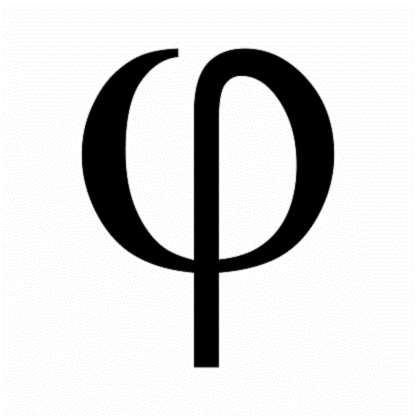 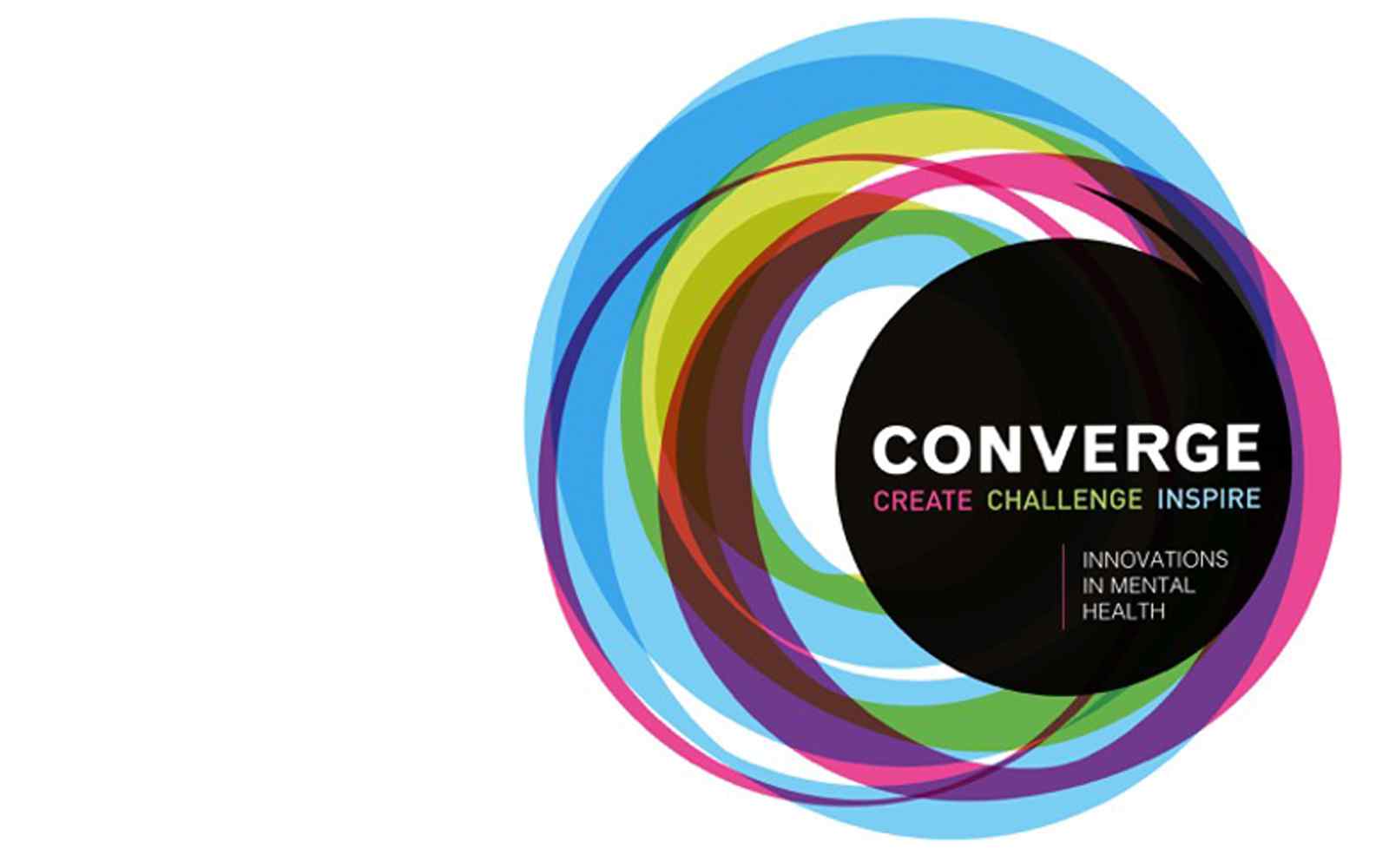 Tutors: Jake Dorothy and Sarah Quinn
Thought Experiments
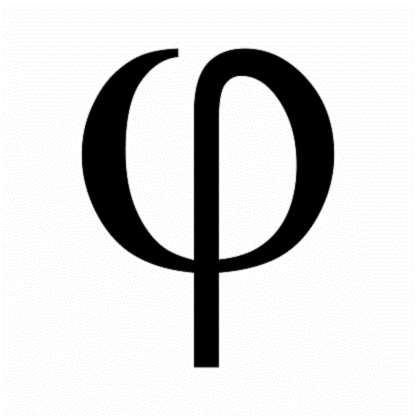 Thought experiments are used to test intuitions about ideas. This helps test the strength of arguments.
They involve thinking through hypothetical or theoretical situations that may not be practically realistic but illustrate important philosophical concepts.
This course has already mentioned several famous thought experiments, such as the trolley problem and Mary from the black and white room…
…but they’re fun! This session will give us a chance to tackle some other classic examples.
The Ship of Theseus
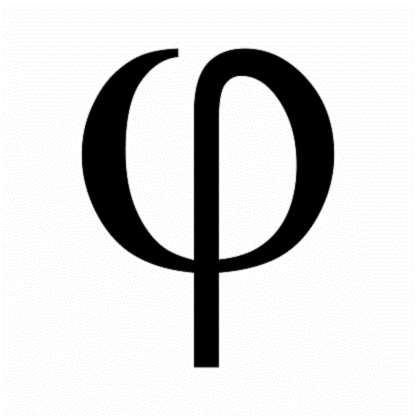 “The ship wherein Theseus and the youth of Athens returned from Crete had thirty oars, and was preserved by the Athenians down even to the time of Demetrius Phalereus, for they took away the old planks as they decayed, putting in new and stronger timber in their places, insomuch that this ship became a standing example among the philosophers, for the logical question of things that grow; one side holding that the ship remained the same, and the other contending that it was not the same.”
(Plutarch, 1st — 2nd century CE)
The Ship of Theseus
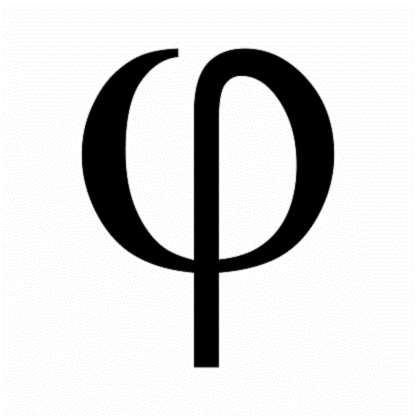 The paradox is that if the Athenians replaced each plank of the ship with a new piece of wood every time it began to rot, there would eventually come a time when all planks were replaced, and no plank would be from the original ship.
The Ship of Theseus: Discussion
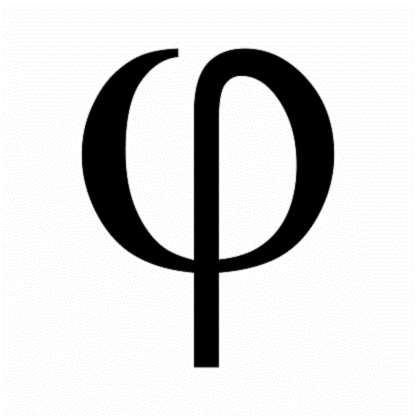 Does this mean that the Athenians still have the same ship as Theseus?
What is it that contributes to something being the same over time?
Is there any point at which an object would have to be considered as being different from the original? What factors would make it so?
Think about ourselves as beings who age and whose cells regularly regenerate throughout the lifespan. Are we the same people now as we were in childhood?
Is there any difference in thinking about human identity over time?
The Gettier Problem
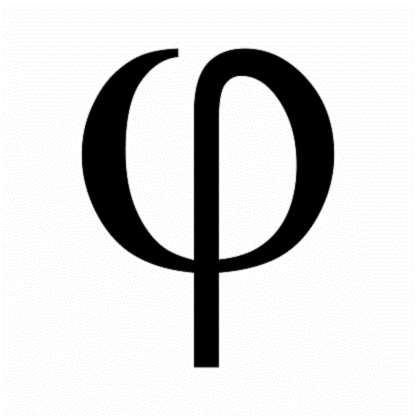 In philosophy, knowledge has often been characterised as being justified true belief.
This argues that if any given claim is justified, true and believed in, then we can say we have knowledge of that claim.
A number of thought experiments, known as Gettier-cases, challenge this idea.
The Gettier Problem
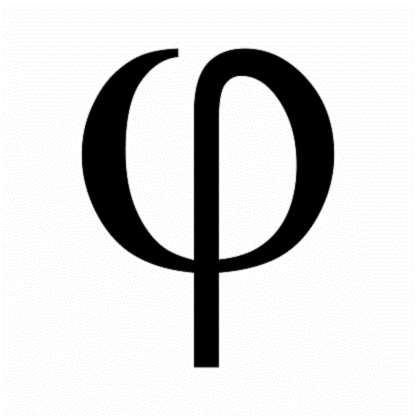 Smith and Jones have applied for a job. Suppose that Smith has strong evidence to believe that Jones is the man who will get the job, and Jones has ten coins in his pocket.
Smith's evidence for this might be that the manager assured him that Jones would, in the end, be selected and that he, Smith, had counted the coins in Jones's pocket ten minutes ago.
In this case, Smith is clearly justified in believing that the man who gets the job will have ten coins in his pocket.
But imagine, further, that unknown to Smith, he himself, not Jones, will get the job. And, also, unknown to Smith, he himself also has ten coins in his pocket.
The man who gets the job does therefore have ten coins in his pocket, making Smith’s belief justified and true. But if he expected Jones to be the man offered the job, does this example truly count as knowledge?
Comfort Break
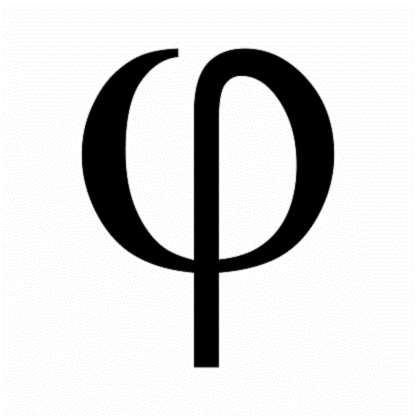 Zeno’s Paradoxes
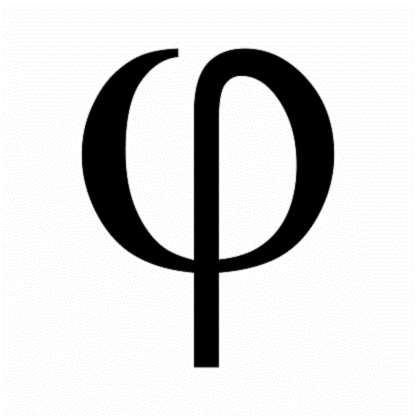 Zeno’s paradoxes are philosophical problems thought to have been devised by the ancient Greek philosopher Zeno of Elea (c. 490-430 BC).
They illustrate that, contrary to one’s senses, motion is nothing but an illusion.
Zeno’s Paradoxes: The Arrow Paradox
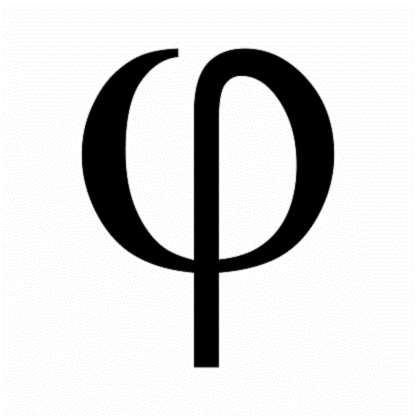 In the arrow paradox, Zeno states that for motion to occur, an object must change the position which it occupies. He gives an example of an arrow in flight. 
He states that at any one (duration-less) instant of time, the arrow is neither moving to where it is, nor to where it is not. It cannot move to where it is not, because no time elapses for it to move there; it cannot move to where it is, because it is already there. 
In other words, at every instant of time there is no motion occurring. 
If everything is motionless at every instant, and time is entirely composed of instants, then motion is impossible.
Zeno’s Paradoxes: The Arrow Paradox - Discussion
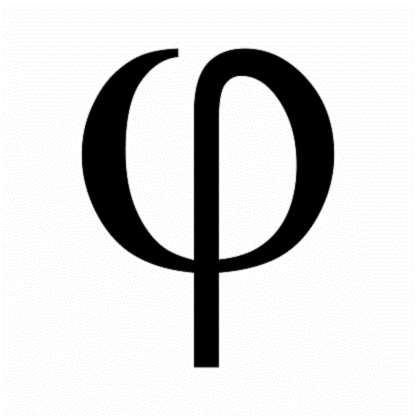 The Chinese Room
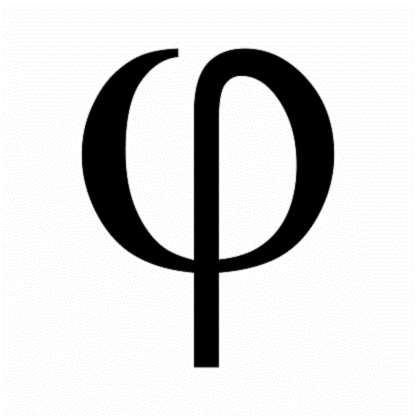 The Chinese Room thought experiment relates to artificial intelligence (A.I.) and was developed by John Searle (1980).
It is used to argue that a digital computer executing a programme cannot be said to have a mind or consciousness, no matter how intelligently it appears to behave.
It refers to the Turing test. A computer is said to have passed the Turing test if it convinces the person blindly interacting with it that it is in fact a live human being.
The Chinese Room
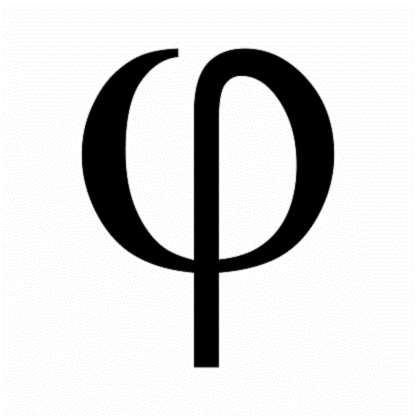 Imagine A.I. has succeeded in making a computer that behaves as if it understands Chinese. It takes Chinese characters as input and, by following instructions, produces corresponding Chinese characters as output.
It does this so convincingly that if a Chinese speaker asked it a series of questions, they would think they are talking to a live Chinese person.
Now imagine an English speaker in a room, receiving written Chinese characters under the door. With a translation manual, pens and paper, this person could reply with the corresponding Chinese characters.
Arguably, these represent the same situation: each, without true understanding, simply follows a step-by-step programme to respond with behaviour that is taken from the outside to be intelligent behaviour.
We therefore cannot claim that the machine is truly thinking.
The Chinese Room - Discussion
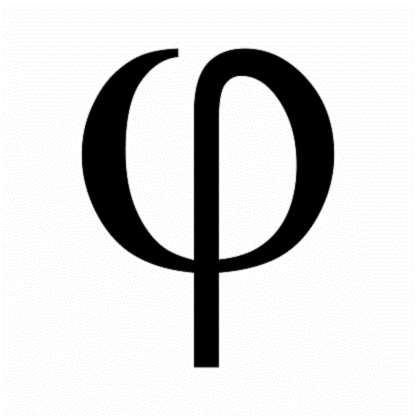 Course Recap
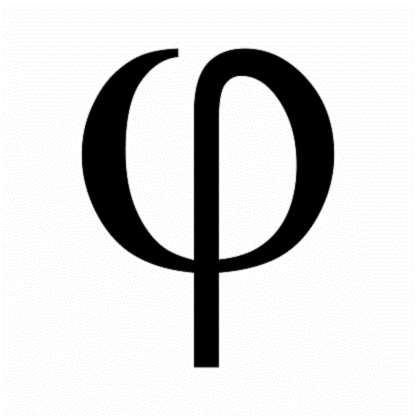 Over the course of five weeks, we have explored the following philosophical ideas:

The mind-body problem and the nature of physical and mental states.
The ancient philosophers and rationalism and empiricism.
Free will and determinism and their moral implications.
Ethics, including utilitarianism and virtue ethics.
Classic examples of thought experiments.
Reflections
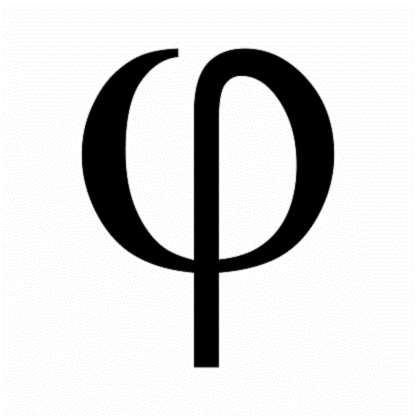 Thinking across the whole course, which ideas have resonated most with you?

Are there any areas of philosophy that you would like to learn more about?

How might you use philosophy in your daily life?
And Finally…
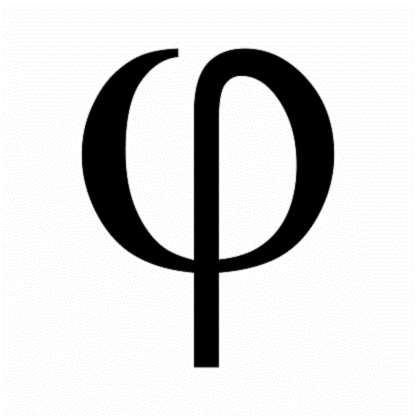